PET amigo o enemigo
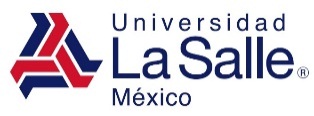 Preparatoria Universidad La Salle
1006
Equipo 7
4º grado de bachillerato
1.- Teresa Elizabeth Ramírez García 		(Lógica)
2.- Christian Rebeca Valero Hernández		(Inglés)
3.- Edgar Iván Mandujano Zárate 		(Geografía) 
4.- Jorge Meléndez González			(Matemáticas)
5.- Lorena Salgado Mancera			(Informática)
Preparatoria Universidad La Salle
1006
Proyecto para el ciclo lectivo 2018-2019

Nombre del proyecto: PET amigo o enemigo

¿Sabes cuanto contamina el PET generado diariamente? ¿Cuánto podrías ahorrar si no lo consumieras?
Preparatoria Universidad La Salle
Preparatoria Universidad La Salle
1006
Indice
1.- Producto 1 CAIAC conclusiones generales
2.- Fotografías de la sesión
3.- Fotografía del organizador gráfico
Producto 1 CAIAC conclusiones generales
Crear habilidades de utilidad siendo significativo en cada uno de los alumnos. Unificando el conocimiento disciplinar entre el ser y el hacer.
Fotografías de la sesión
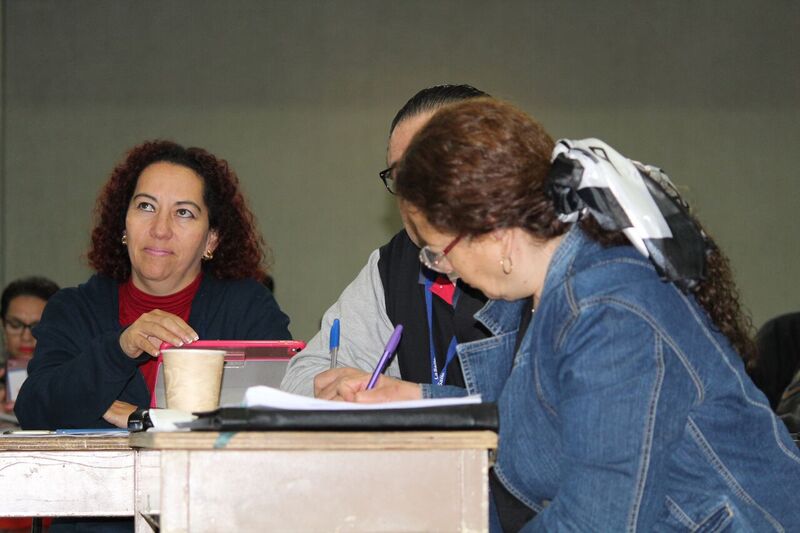 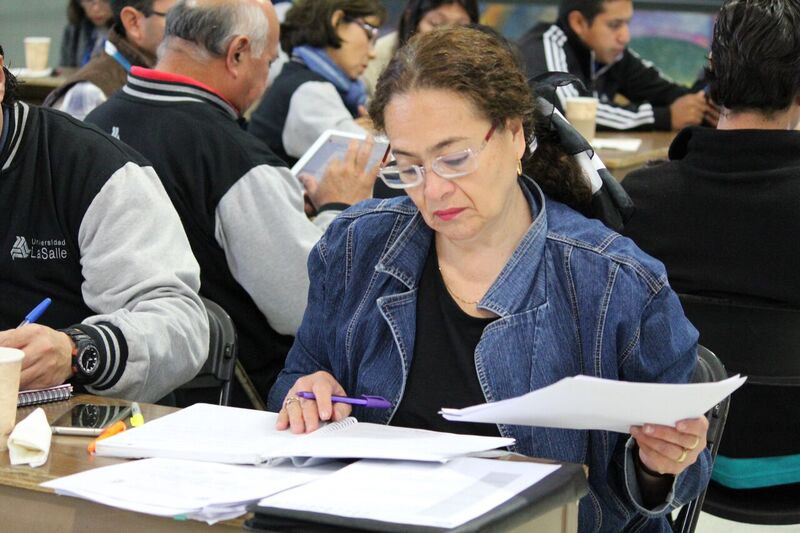 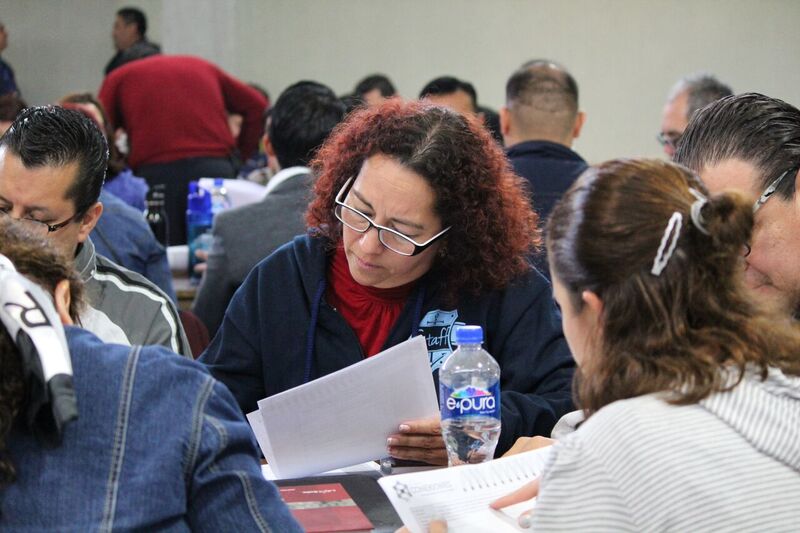 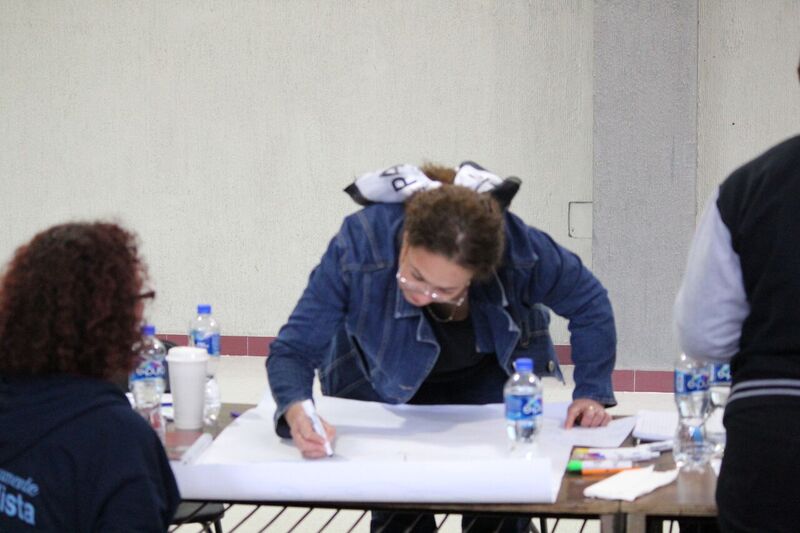 Organizador gráfico
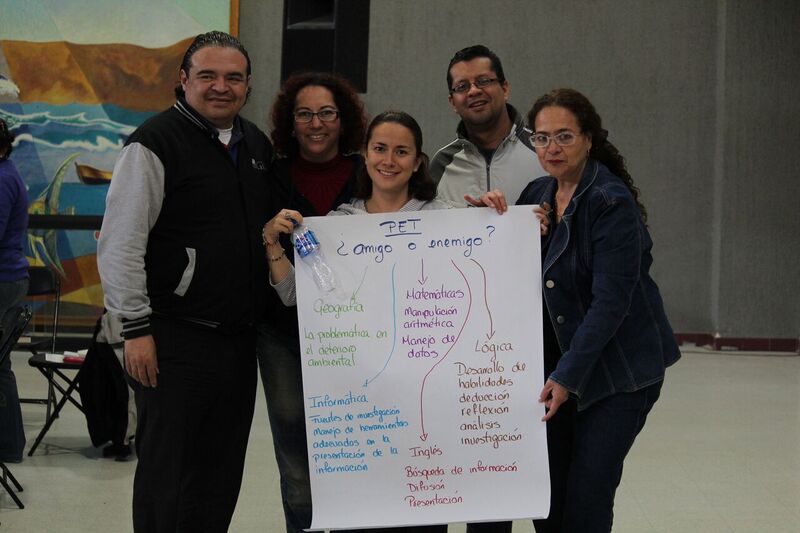 Producto 4
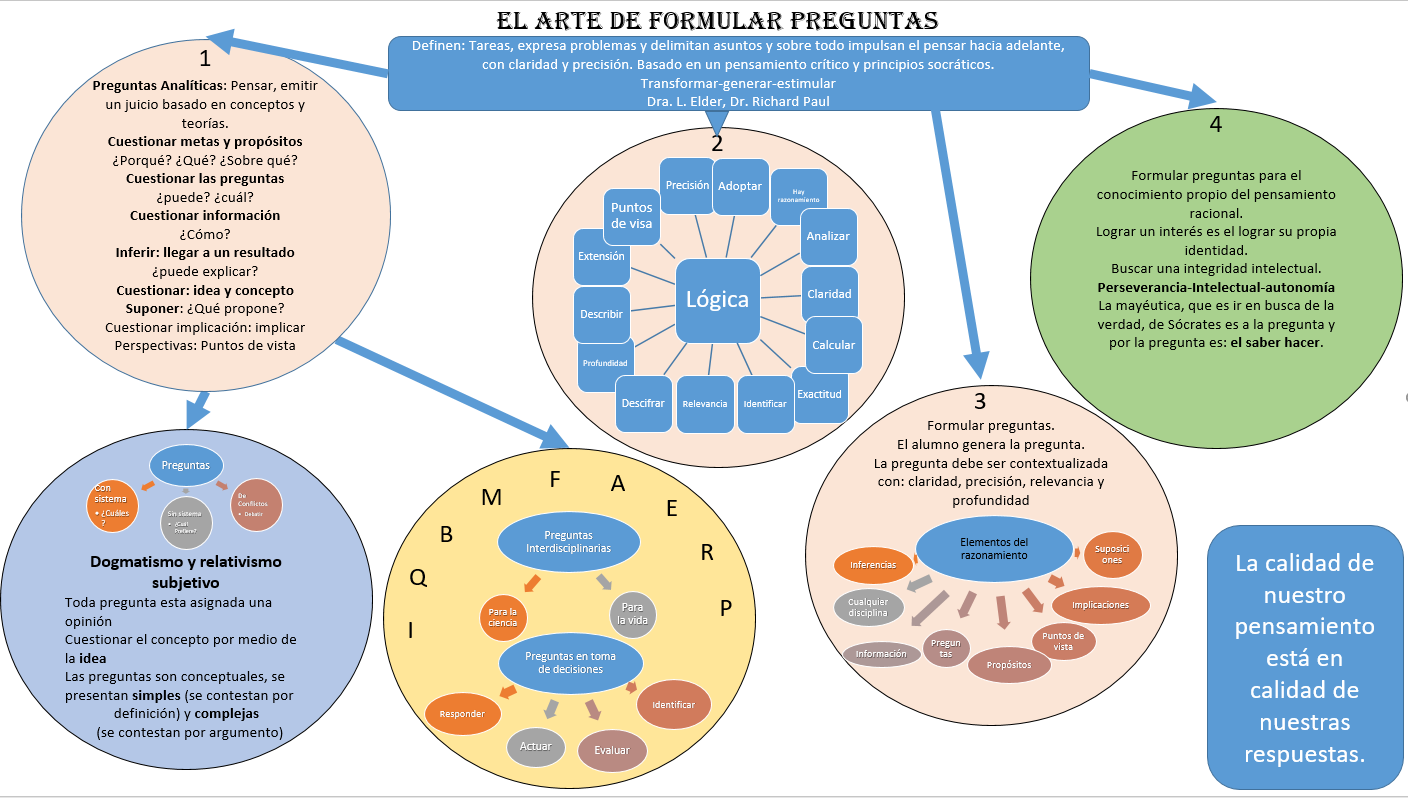 Producto 5
INDAGACIÓN: LAS HABILIDADES PARA DESARROLLARLA Y PROMOVER EL APRENDIZAJE (Andoni Garritz)
Producto 5
HABILIDADES PARA INDAGAR
Producto 6
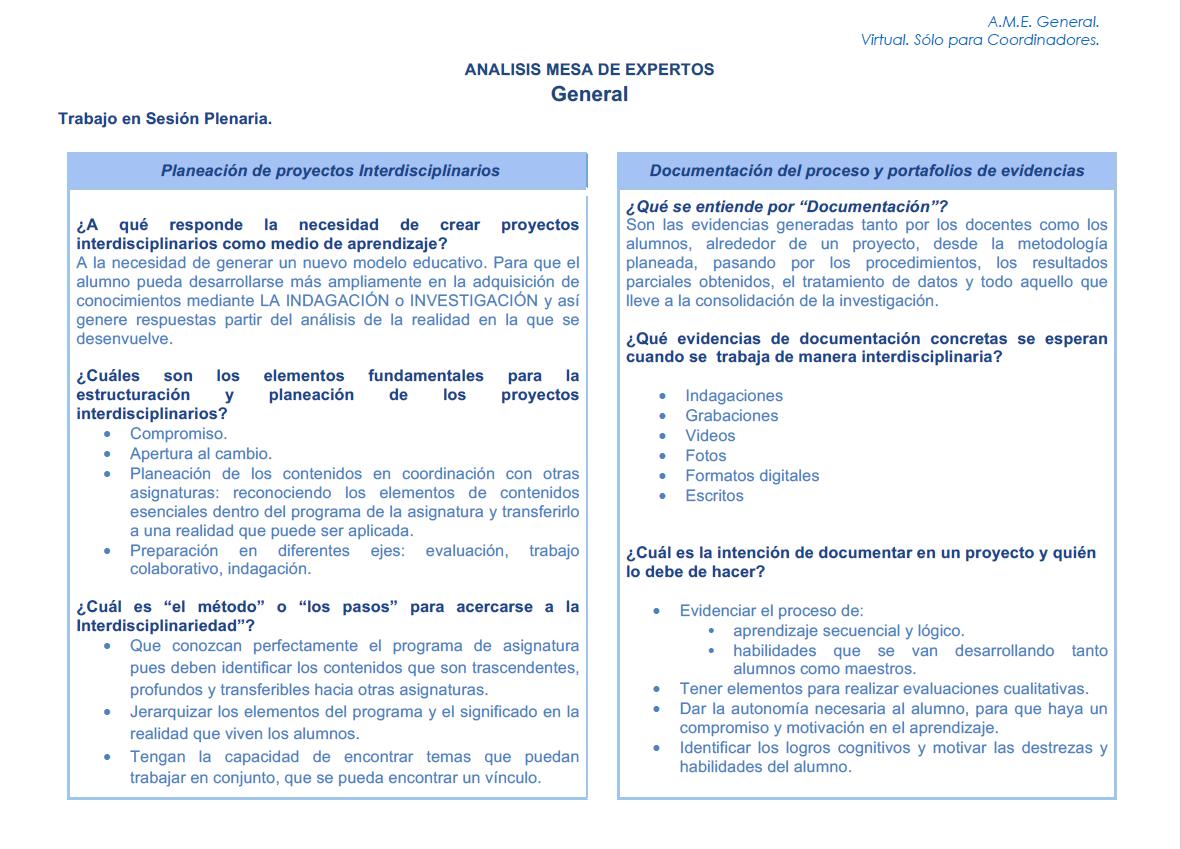 Producto 6
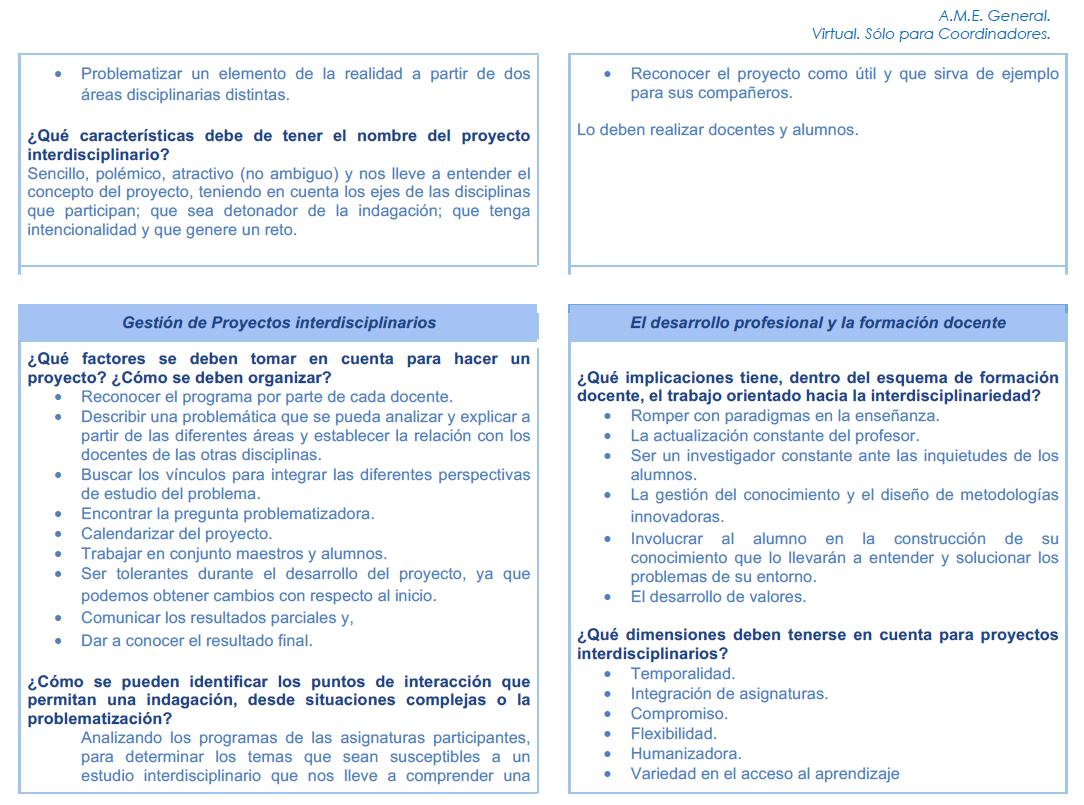 Producto 6
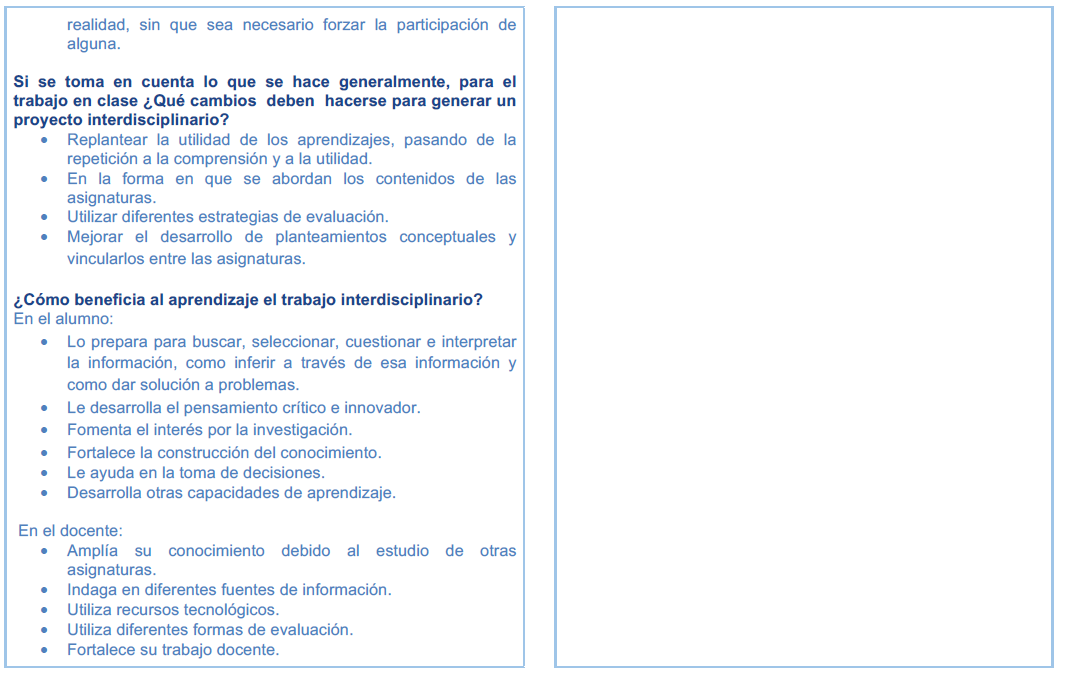 Producto 7
Estructura Inicial de Planeación
E.I.P. Resumen (Señalado. Producto7.)
El equipo heterogéneo:

Revisa  el análisis de cada Experiencia Exitosa elegida.
Reflexiona, acuerda y lleva a cabo, a manera de resumen, el registro de los puntos de todas las Experiencias Exitosas  analizadas, que se podrían tomar en cuenta para el propio proyecto.
Al  terminar  el  Resumen, revisa y reflexiona  sobre  lo anotado,	acuerda aquello que será tomado en cuenta
construcción del propio proyecto y  lo señala de alguna manera.
Nombre de los  proyectos revisados:
Comencemos a ser emprendedoras
en la
Combatiendo asertivamente la violencia intrafamiliar

Bioingeniería, soluciones creativas para problemas de México


I.   Contexto. Justifica las circunstancias o elementos de la realidad en la que se da el problema o propuesta.
Introducción y/o justificación del proyecto.
Unificar las materias de Área 3 y darle un sentido práctico.
Problemática en su lugar de origen que se quería resolver.
Crear soluciones en México para el área médica
Producto 7
II. Intención. Sólo una de las propuestas da nombre al proyecto.
III. Objetivo general del proyecto. Toma en cuenta a todas las asignaturas  involucradas.
Comprender la importancia social de la creación de tecnología médica dirigida a resolver problemas que se identifican a través del estudio epidemiológico de la  población mexicana y se resuelven a través de la comprensión especializada de las patologías relevantes para el sector salud que permitan bocetar diseños de  instrumentos y dispositivos médicos que constituyan una propuesta tecnológica rentable.


Realizar un proyecto que muestre una formación emprendedora. Integrar los conocimientos de las materias de contabilidad y administración, derecho y psicología a  través de la planeación y organización de una empresa. Desarrollar un concepto de negocio productivo, rentable y sustentable.


Se decretó el hacer una campaña publicitaria, que llegue a las familias y generar cambios a partir de la reflexión y toma de conciencia con diferenciales pertinentes para  alcanzar el impacto deseado
Producto 7
IV. Disciplinas involucradas en el  trabajo interdisciplinario.
Producto 7
V. Esquema del proceso de construcción del proyecto por disciplinas.
Producto 7
Producto 7
VI. División del tiempo.
VII. Presentación.
Producto 7
VIII. Evaluación del Proyecto.
Producto 8
Estructura Inicial de Planeación  Elaboración de Proyecto  (Producto 8)
El Equipo Heterogéneo:

Lleva a cabo la planeación del propio Proyecto Interdisciplinario en el presente formato.
Redacta en cada uno de los apartados, que a continuación se presentan, los acuerdos a los que llegue el Grupo  Heterogéneo, desde el punto I. Contexto, hasta el punto V. 6. Conectar (inclusive). Para ello toma en cuenta:
Los primeros puntos planteados en la sesión anterior (1a. R.T), ya asentados en el PowerPoint del Portafolios Virtual de  Evidencias.
Producto 4. Organizador gráfico. Preguntas esenciales.
Producto 5. Organizador gráfico. Proceso de indagación.
Producto 6.  e) A.M.E.  general.
Producto 7.  g) E.I.P. Resumen (señalado).
Acuerda los cambios a lo elaborado en la 1ª. R.T. y nuevos elementos necesarios, los cuales deberán quedar asentados  en el Portafolios Virtual de Evidencias.  Estos  podrían ser:
Renombrar el proyecto.
Dar un nuevo rumbo u objetivo al proyecto.
Tomar en cuenta conceptos que no se hayan contemplado antes.
Reestructurar el organizador gráfico.
Plantear evidencias de aprendizaje de diferentes modalidades.
Proponer un producto final más complejo,  que el ya considerado, entre otros.
Ubica y utiliza los puntos asentados en los apartados del presente formato / Producto 8., que sirvan para redactar, a partir  de ellos, cada uno los puntos correspondientes a la 2ª. R.T., en el Portafolios Virtual de Evidencias. Estos son: 5.c, 5.d, 5.e,  5.f

Al terminar de utilizar el presente documento, guardar una copia editable en la propia computadora, ya que se trabajará  en él durante la 3ª. Reunión de Trabajo, y una copia en formato PDF., en el punto 5.i Evidencias de proceso (antes borrar  las instrucciones ubicadas en la presente página).

Estructura Inicial de Planeación
Producto 8
Elaboración del Proyecto  (Producto 8)
Nombre del proyecto. PET amigo o enemigo  Nombre de los profesores participantes y asignaturas.
Teresa Elizabeth Ramírez García (Lógica)
Jorge Meléndez González (Matemáticas)
Christian Valero (Inglés)
Edgar Iván Mandujano Zárate (Geografía)
Lorena Salgado Mancera (Informática)
I.	Contexto. Justifica las circunstancias o elementos de la realidad en los que se da el problema.
Introducción y/o justificación del proyecto.
Se trata de hacer conciencia en la población escolar de la cantidad de PET generada diariamente en las escuelas, y que  no se recicla de forma adecuada.
II. Intención.  Sólo una de las propuestas da nombre al proyecto. Redactar como pregunta o premisa problematizadora.
Producto 8
III. Objetivo general del proyecto. Tomar en cuenta todas las asignaturas  involucradas.
Concientizar a la comunidad escolar en el uso de productos (PET) que dañan al medio ambiente, desarrollar habilidades de  deducción, reflexión, análisis e investigación, realizando una encuesta que arroje resultados objetivos. Se utilizarán diferentes  fuentes de información y se hará una campaña de concientización.
IV. Disciplinas involucradas en el  trabajo interdisciplinario.
Producto 8
Producto 8
V. Esquema del proceso de construcción del proyecto por disciplinas.
Producto 8
VI. Tiempos que se dedicarán al proyecto cada semana.
Producto 8
VII. Presentación del proyecto (producto).
VIII. Evaluación del Proyecto.
Producto 9
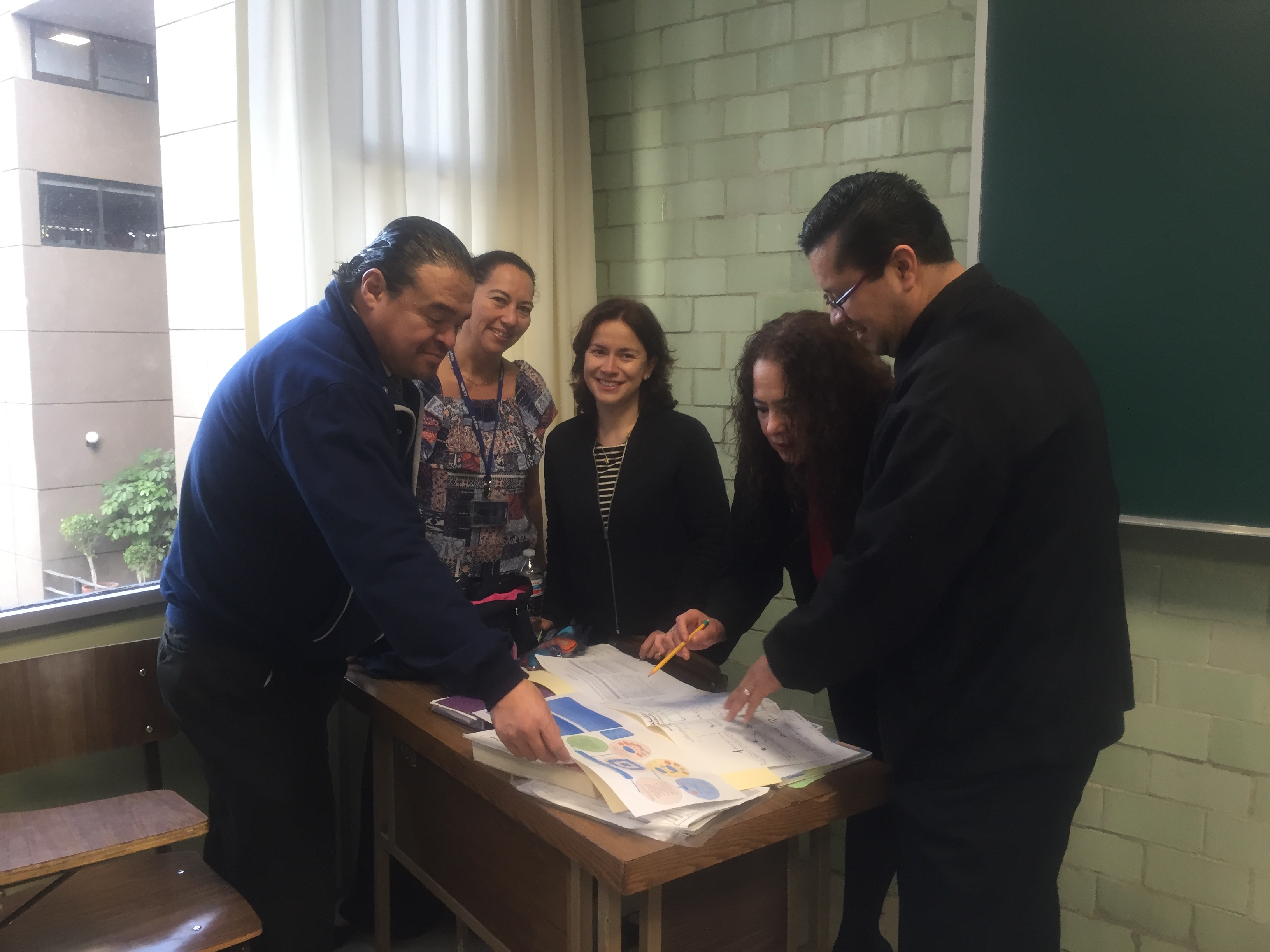 Producto 10
Es la que se realiza previamente al desarrollo de un proceso educativo
Evaluación diagnóstica
Técnicas e instrumentos de evaluación
¿Qué es?
Al inicio del tema
¿En que momento
se utiliza?
Puede ser:
¿En que momento
se utiliza?
INICIAL
¿Para que fines se utiliza?
PUNTUAL
¿Quién la lleva a cabo?
Al inicio del curso
¿Quién la 
lleva a cabo?
Características
Características
El docente
Debe entenderse como una evaluación que se realiza en distintos momentos antes de iniciar una secuencia o segmento de enseñanza perteneciente a un determinado curso.
Identifica conocimientos previos.
Recuperar los conocimientos intencionalmente
Establecer relaciones significativas entre el conocimiento previo y el nuevo conocimiento.
Expertos en la materia y en educación
1. Identificar y decidir qué contenidos principales para el ciclo/unidad temática.
 2. Determinar qué conocimientos previos se requieren para abordar/construir los contenidos principales. 
3. seleccionar y/o diseñar un instrumento de diagnóstico pertinente. 
4. Aplicar el instrumento.
5. Analizar y valorar los resultados. 
6. Tomar decisiones pedagógicas sobre ajustes y adaptaciones en la programación, actividades, estrategias y materiales didácticos.
Para identificar el grado de adecuación de las capacidades cognitivas generales y específicas de los estudiantes, en relación con el programa pedagógico al que se van a incorporar. 
Para la toma de decisiones o como mecanismos de selección para sesgar las posibilidades de aceptación de los estudiantes al proceso educativo de que se trate. 
Valorar los esquemas cognitivos de los alumnos (los conocimientos previos) en beneficio del logro de aprendizajes significativos.
Díaz, F.  Y Barriga, A.  (2002) Estrategias Docentes para un Aprendizaje Significativo: una interpretación constructivista.  México: McGraw Hill
Producto 10
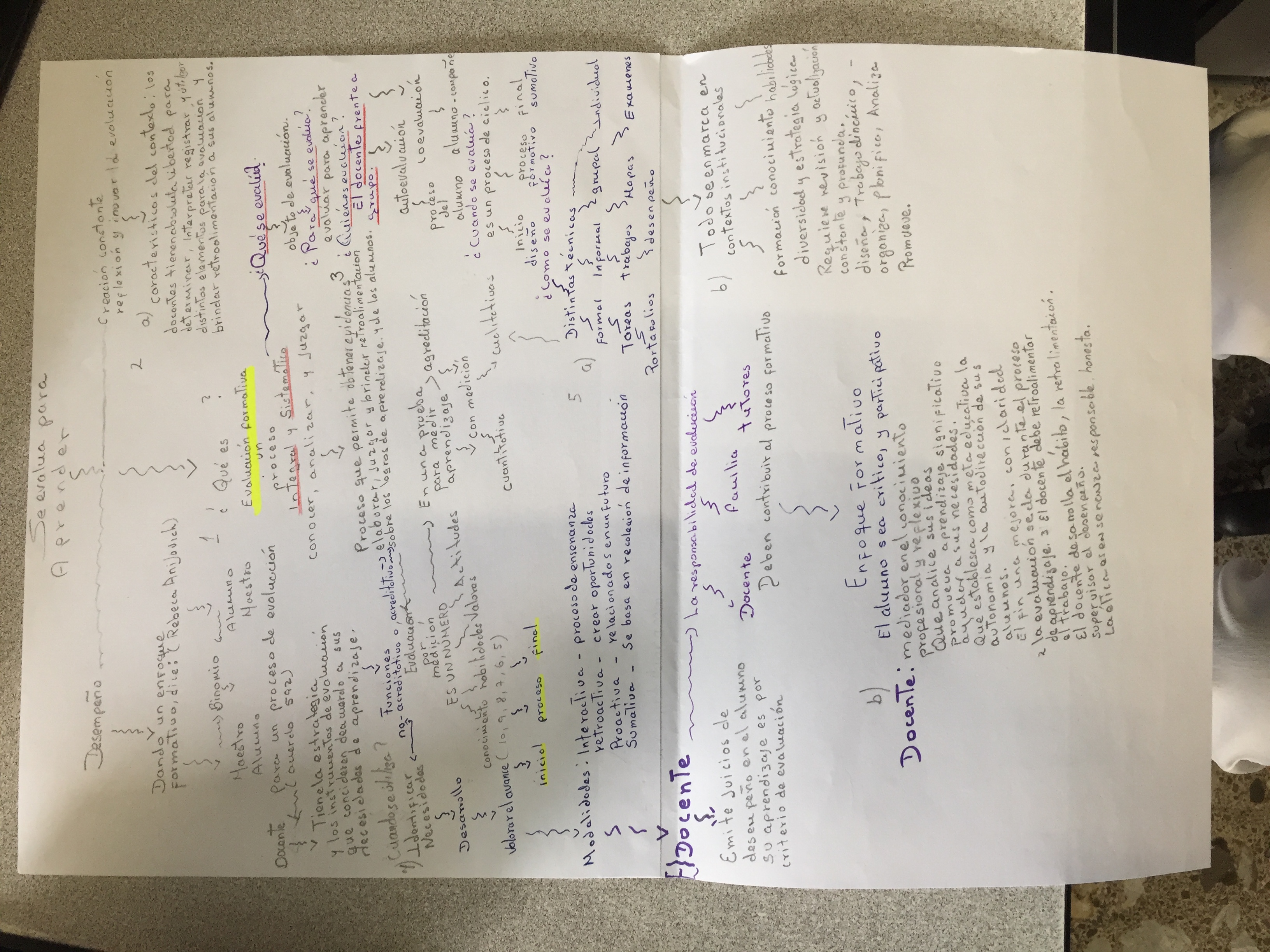 Producto 10
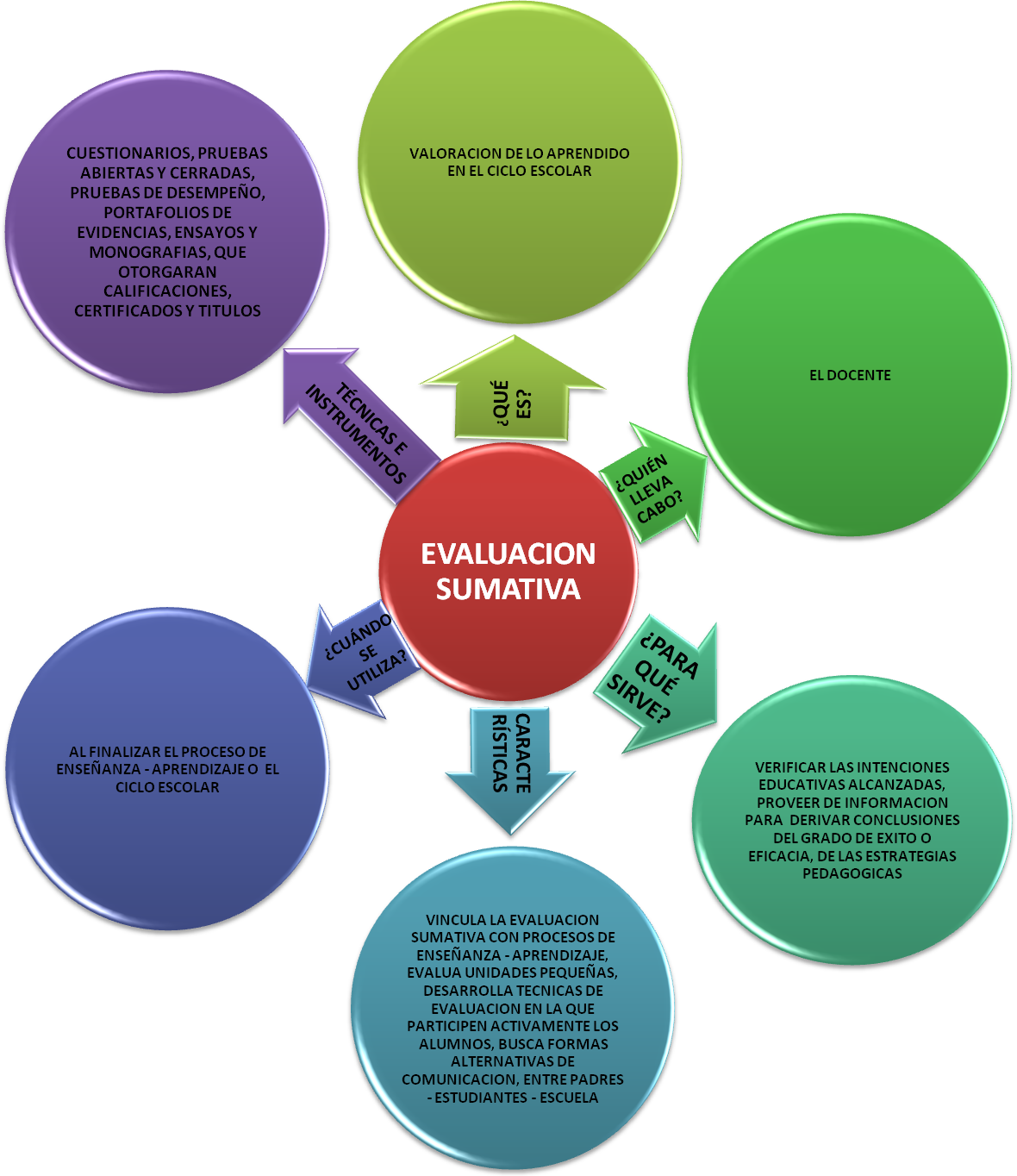 Producto 11
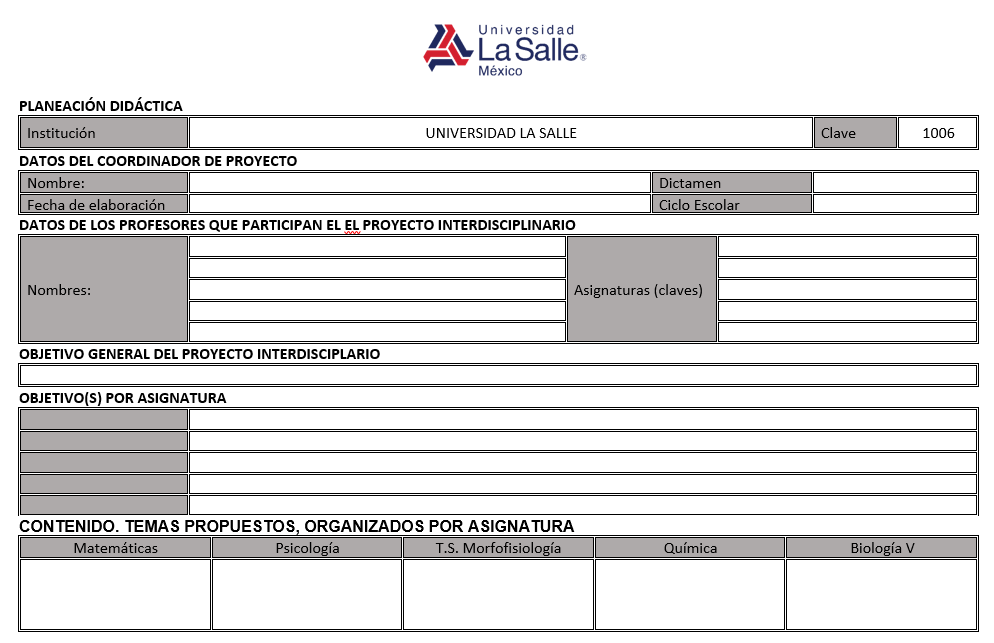 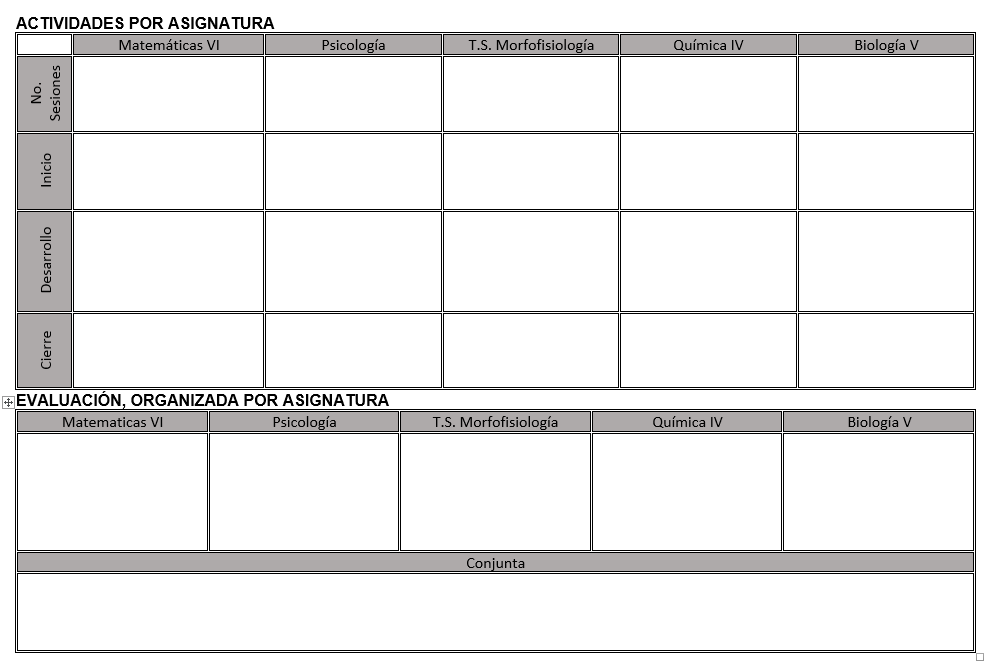 Producto 12
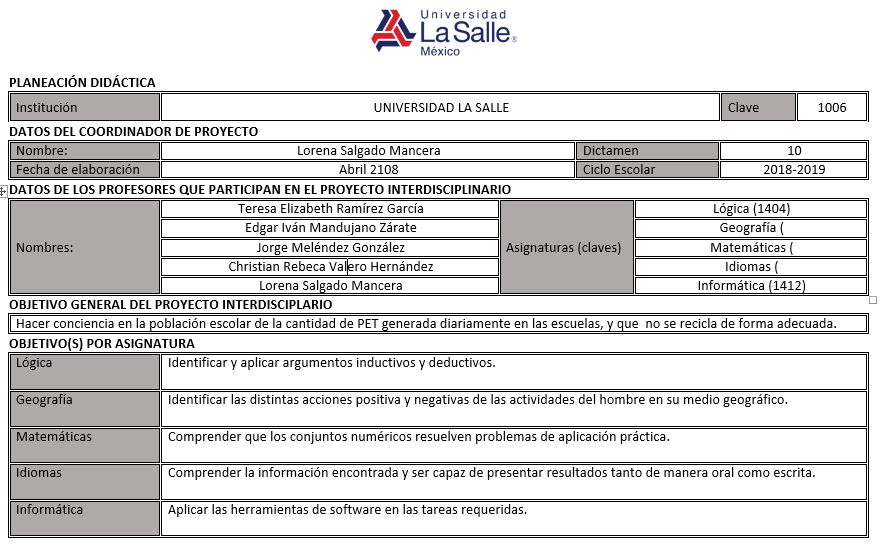 Producto 12
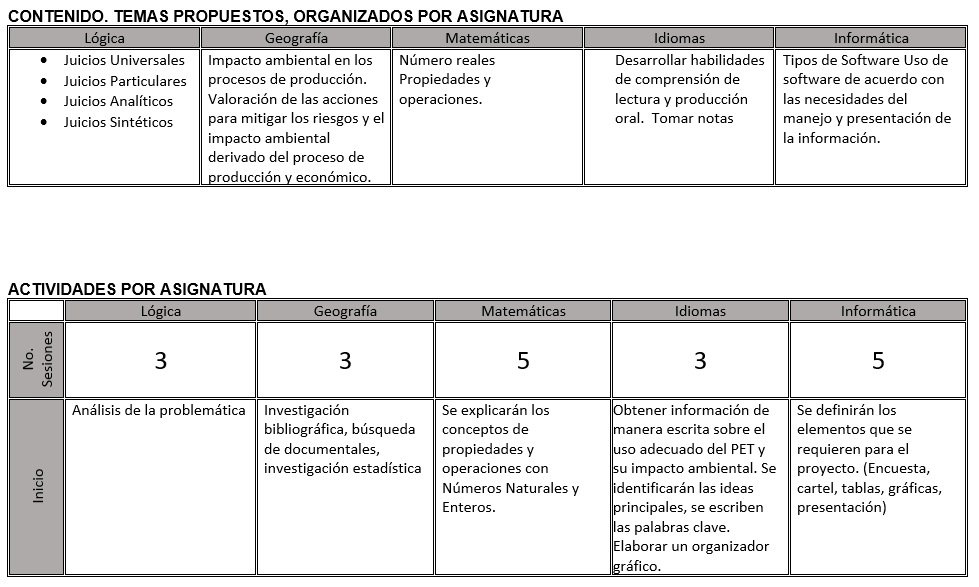 Producto 12
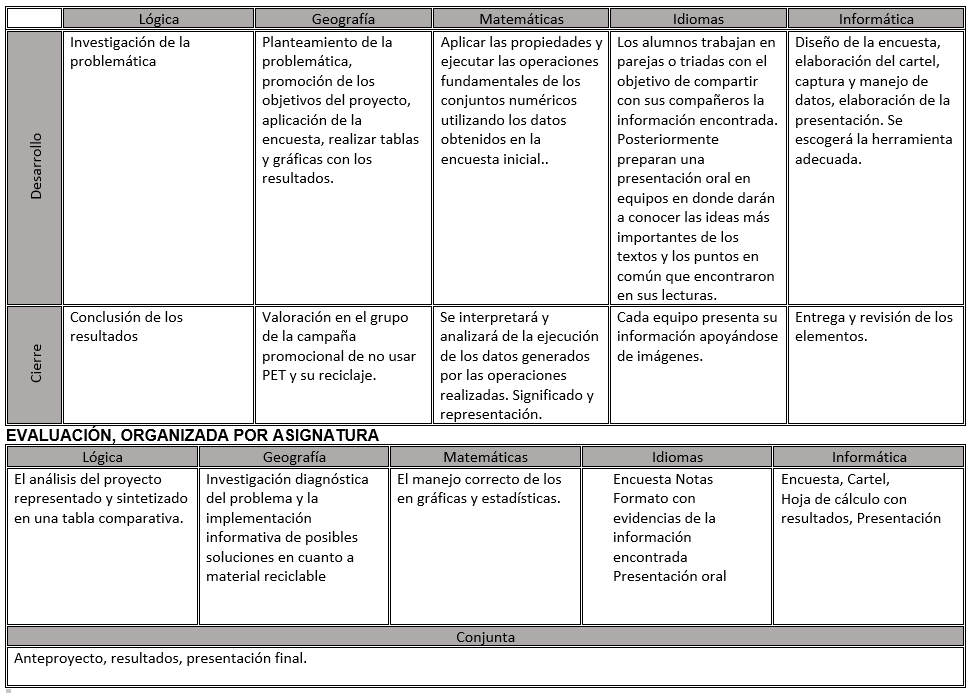 Operaciones con números reales
Estadística descriptiva
Histogramas
Pasteles
Ojivas
Búsqueda de información
Selección de aplicaciones
Realizar encuestas
Fórmulas y funciones (Excel)
Gráficas (Excel)
Formatos  (Word)
Correo personalizado
Presentaciones (PP)
Deterioro  ambiental
Contaminación
Paisaje
Biodiversidad
Reciclaje
Sustentabilidad
Expresión oral
Comprensión de textos
Búsqueda de información
Uso del diccionario
Redacción de textos
Juicio
Razonamiento y argumentación
Falacias
Ensayo argumentativo
Metodología de la investigación